65 лет - солидный возраст,
Осень жизни, мудрости расцвет...
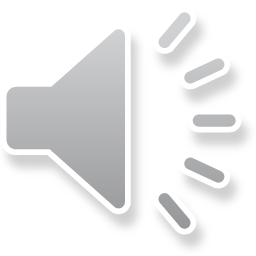 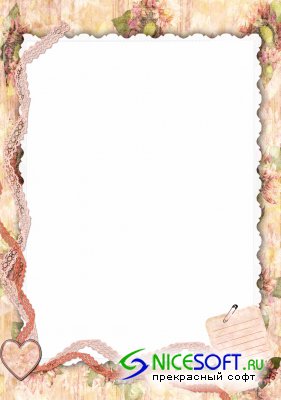 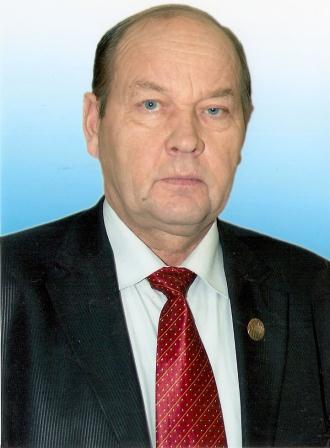 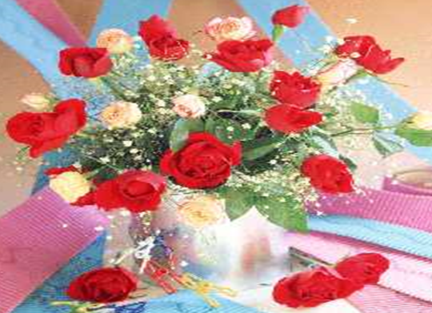 Школьные годы чудесные, с дружбою, книгою, песнею.
 Как они быстро летят….
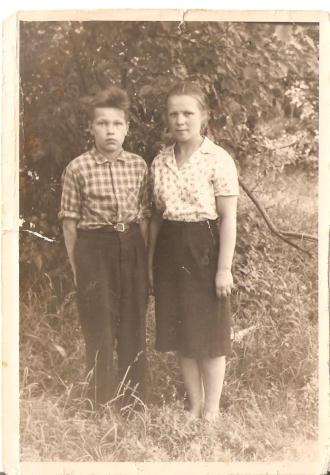 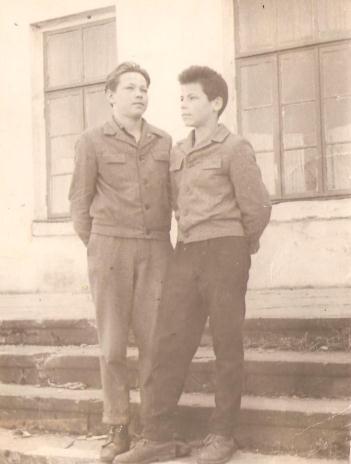 Наровлянская школа-интернат 
1962 г., 7 класс
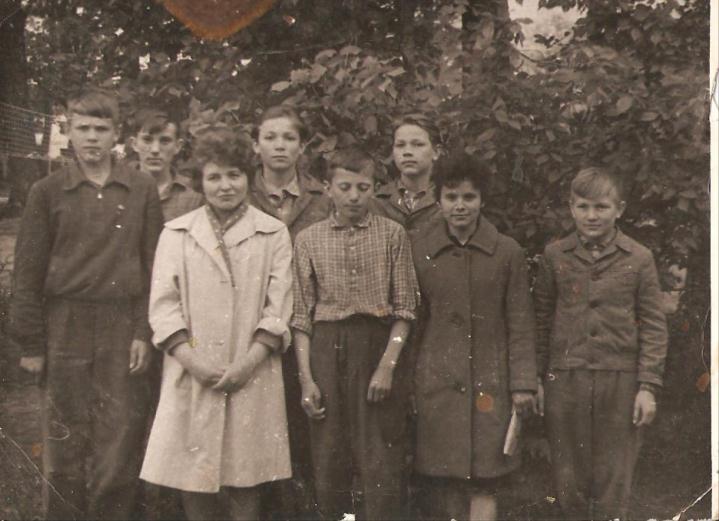 8 класс школы-интерната
Когда-нибудь мы станем старше,Но, как бы ни прошли года,Студенческая юность нашаНас не покинет никогда!
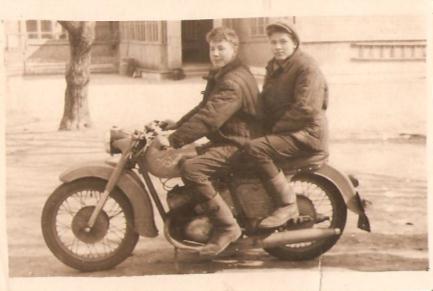 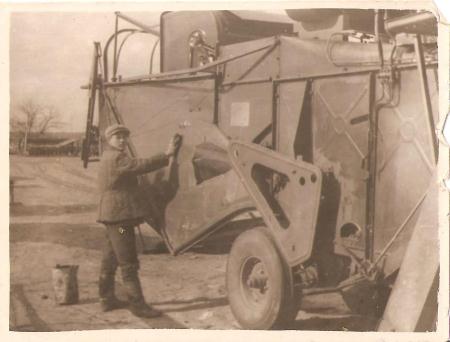 Наровлянское СПТУ,
1964 г.
Вечерняя 
очно-заочная школа рабочей молодежи
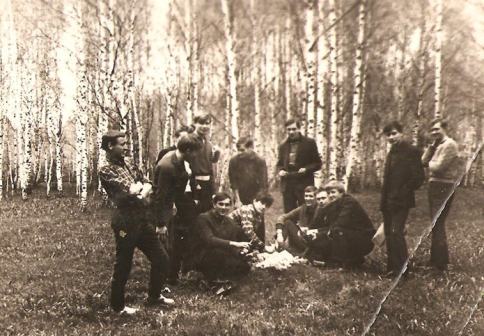 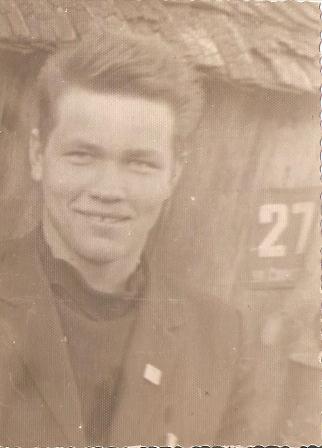 Учеба в БСХА ,1967 г.
Г. Горки, День Победы
Не плачь девчонка, 
пройдут дожди. 
Солдат вернется, 
ты только жди!
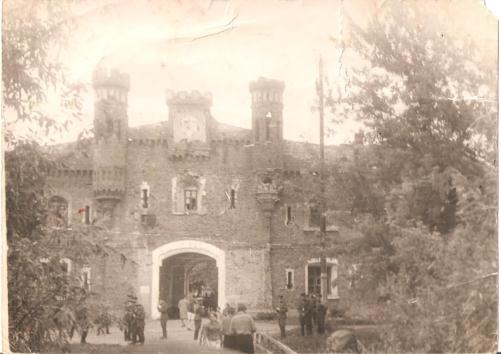 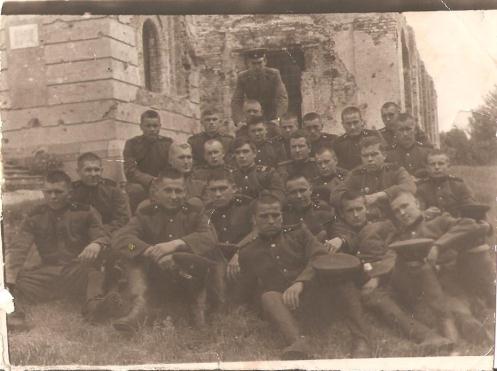 Холмские ворота. Брестская крепость.
9 июня 1968 г.
Советская армия 1968-1970 гг.
Служба в Брестской крепости.
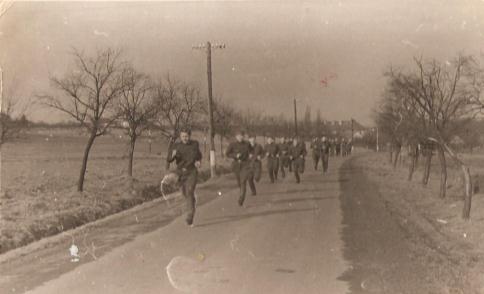 Служба в армии,
Польша
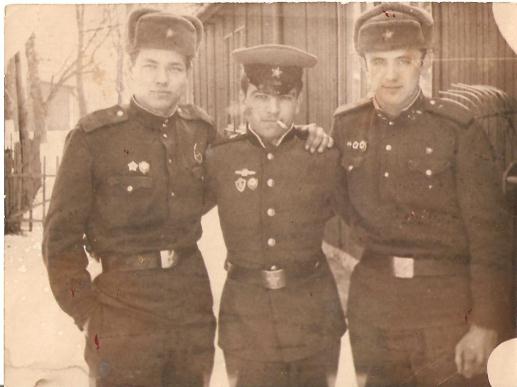 Чехословакия
ЧССР, 1970 год
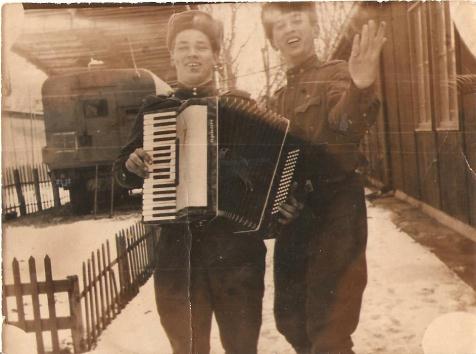 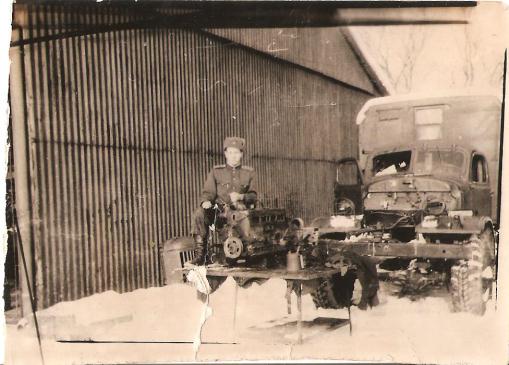 Солдатские будни
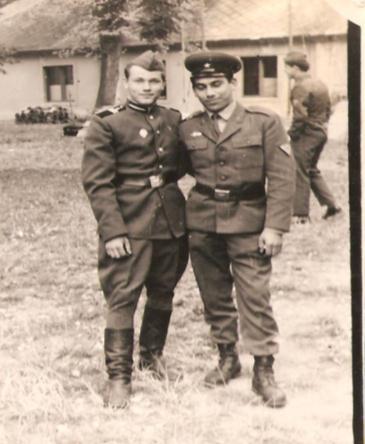 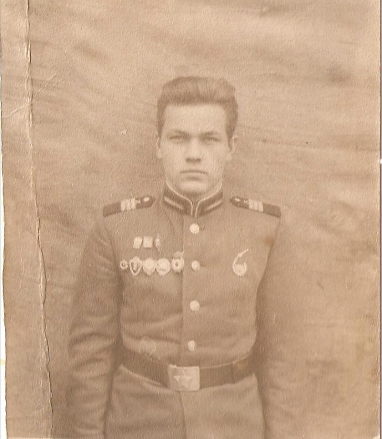 Третий год службы, 
г. Градец-Кралово
В 1976 году Леонид Альбинович заочно с «отличием» окончил географический факультет Могилёвского ГПИ и работал в должности методиста, инспектора Наровлянского районо и одновременно - учителем географии в средних школах
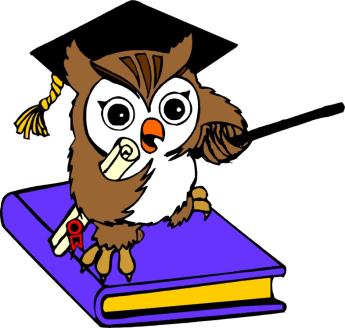 Хор Наровлянского райотдела образования,
методист, инспектор районо,
1979 год
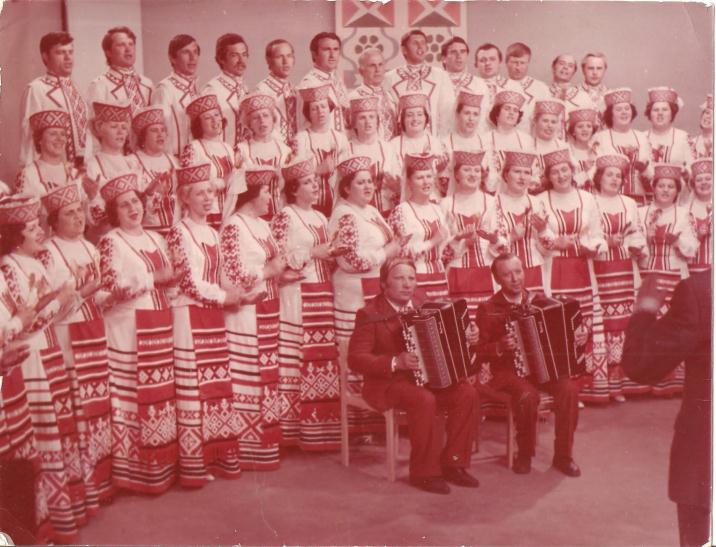 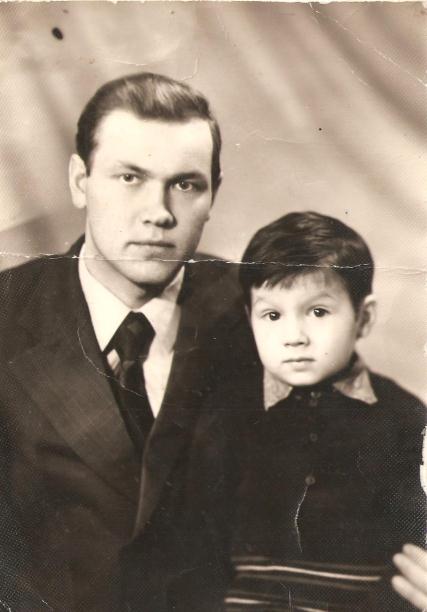 С сыном Михаилом в
1975 году
На отдыхе…
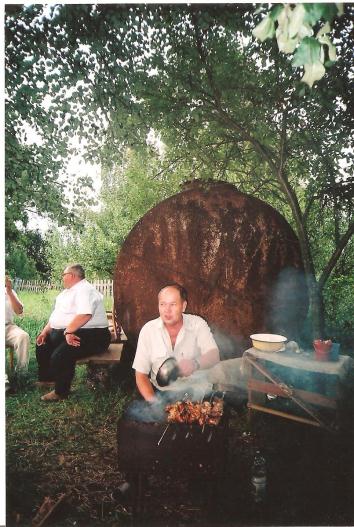 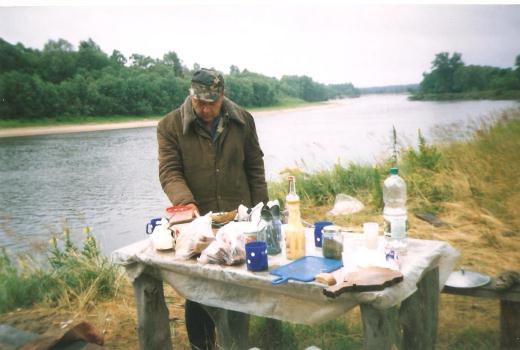 Учебно-полевая практика
Заказник   
              «Мозырские овраги»
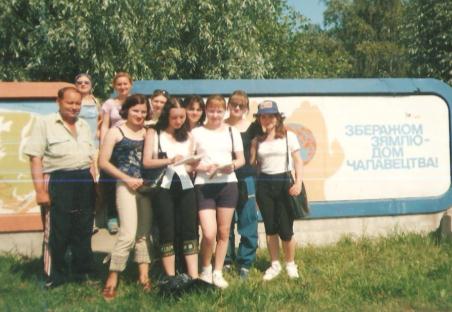 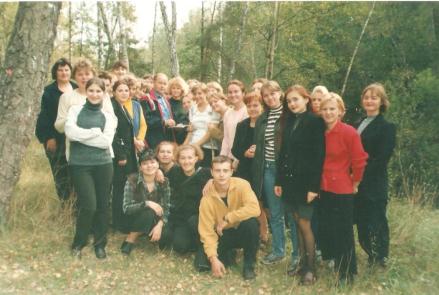 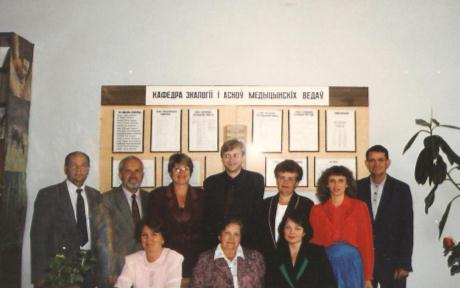 Доцент кафедры экологии и основ медицинских знаний
МГПУ им. Н.И. Крупской
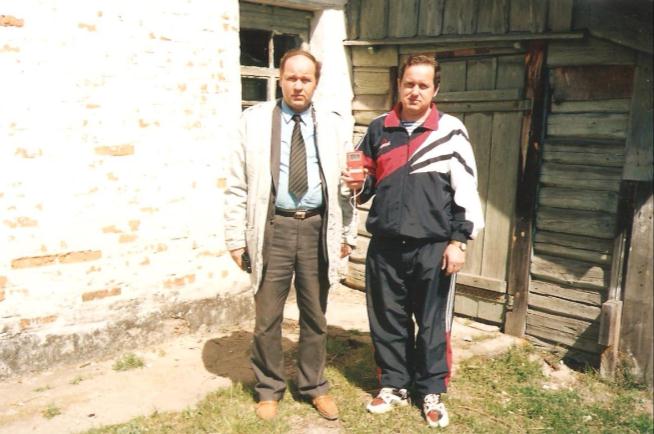 26.04.1986 г.
Катастрофа на ЧАЭС
(с братом Николаем у родного  дома)
В 1992 году успешно окончил аспирантуру Российской академии образования и в 1993 году защитил кандидатскую диссертацию в РАО на тему: «Экономическое образование учащихся во внеклассной работе по географии». 

В 1995 году  Леониду Альбиновичу  присвоено учёное звание доцента, а в 2002 году  - избран заведующим кафедры  методики начального образования. 

В 2003 году  окончил докторантуру Национального института образования Республики Беларусь.
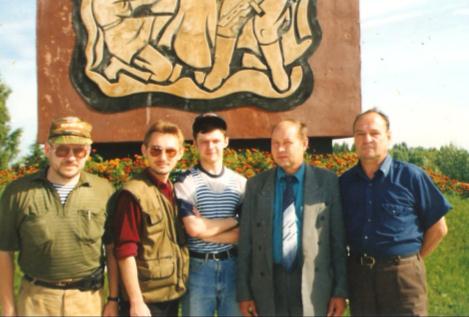 1998 год,
 Курган Славы
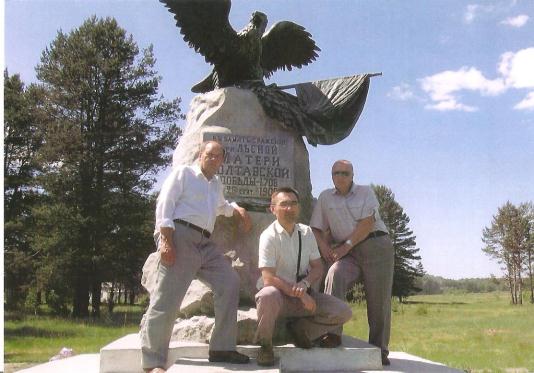 Научная поездка по Могилевщине и 
Верхнему Поднепровью
(доценты Лисовский Л.А., Шаруха И.Н., 
Хомяков В.Н.)
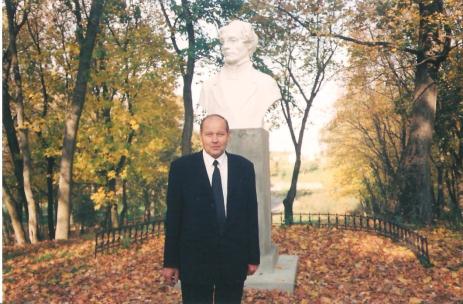 На родине  Тютчева с участниками  Международной научно-практической 
конференции, г. Брянск,1992 год.
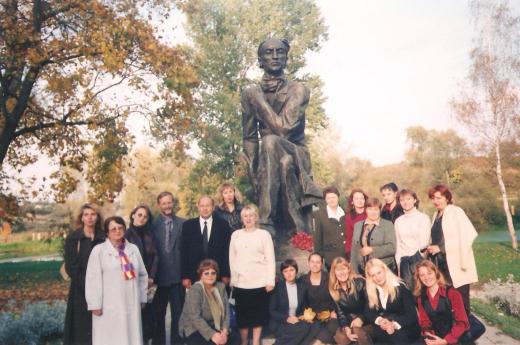 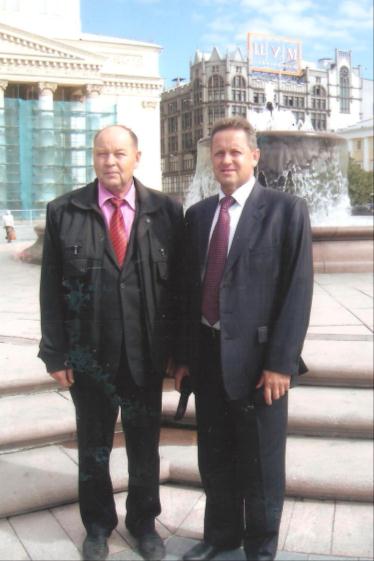 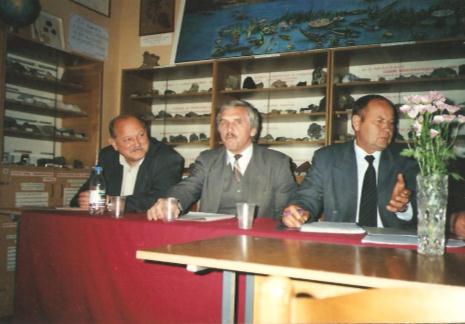 В МГУ им. А. А. Кулешова
г.Москва, 2011 год
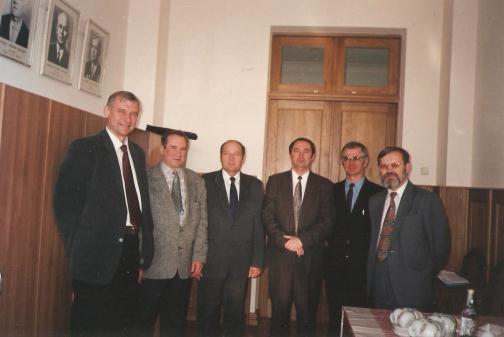 г. Минск ,   БГУ, 
географический  факультет (с участниками антарктической экспедиции)
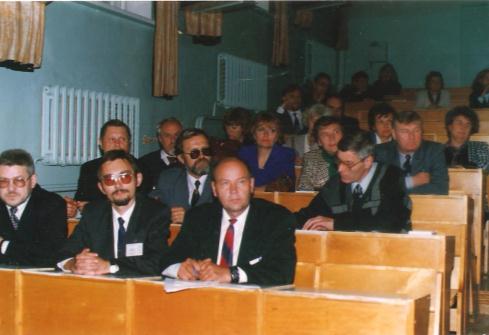 Съезд Белорусского Географического общества,
г. Могилев
Государственный педагогический университет имени  И.П. Шамякина
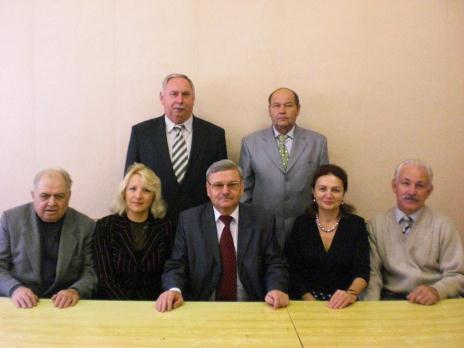 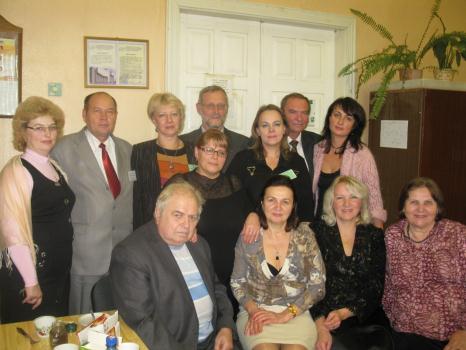 Уважаемый 
Леонид Альбинович, 
поздравляем Вас 
с замечательным ЮБИЛЕЕМ!!!
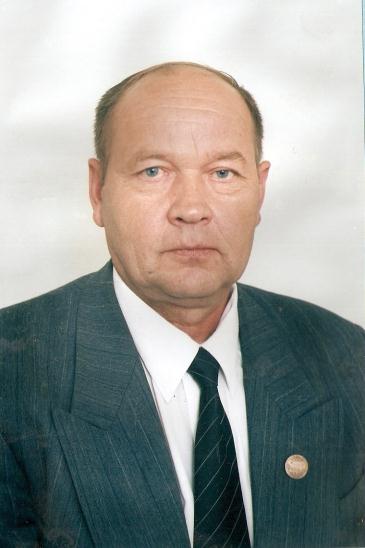 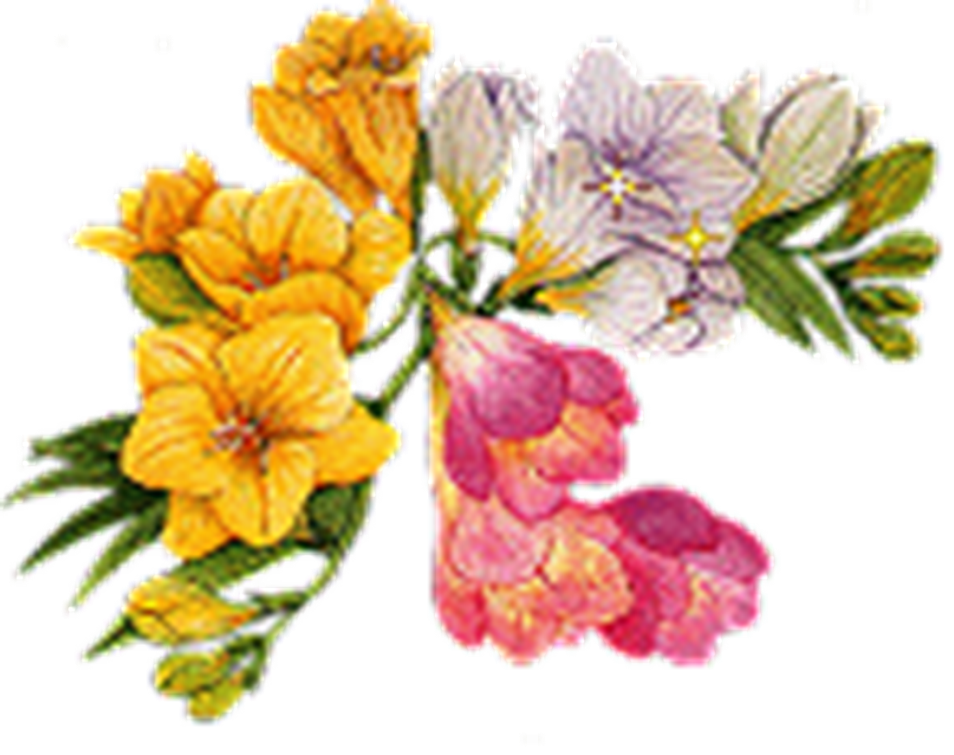 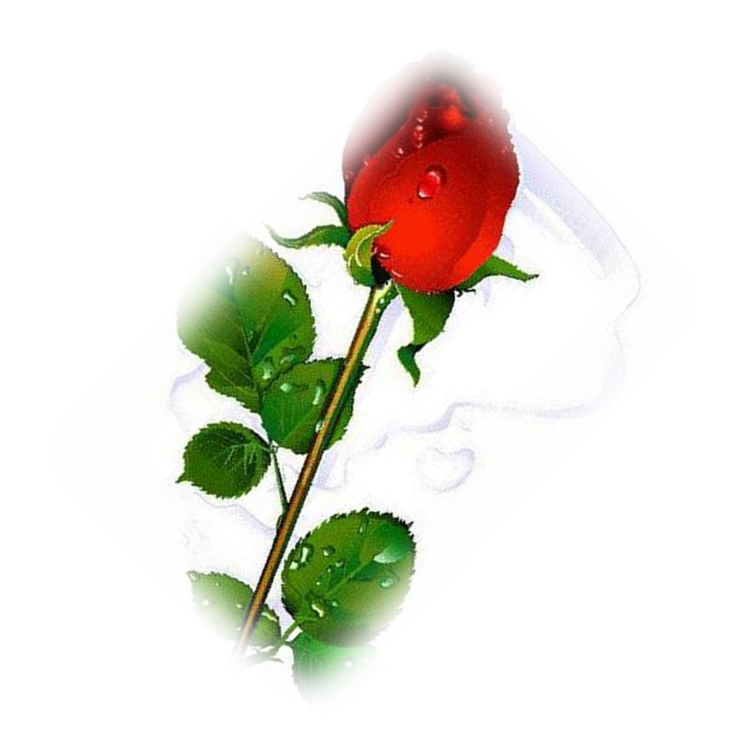 Вся наша жизнь — могучая река,
Порогами насыщена прилично,
Шестьдесят пять из них, преодолев не зря,
Все делаете только на отлично!

Для Вас преграды — это не беда!
Нет трудностей таких, чтоб Вас пугали,
Вы смело покоряете всегда
Мечты, дороги, радости, печали!
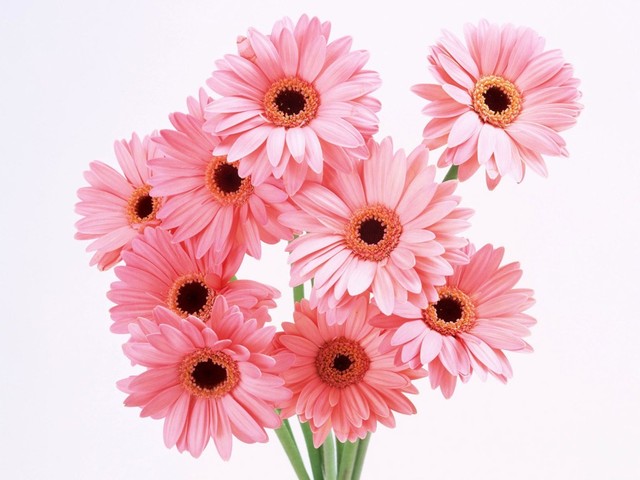 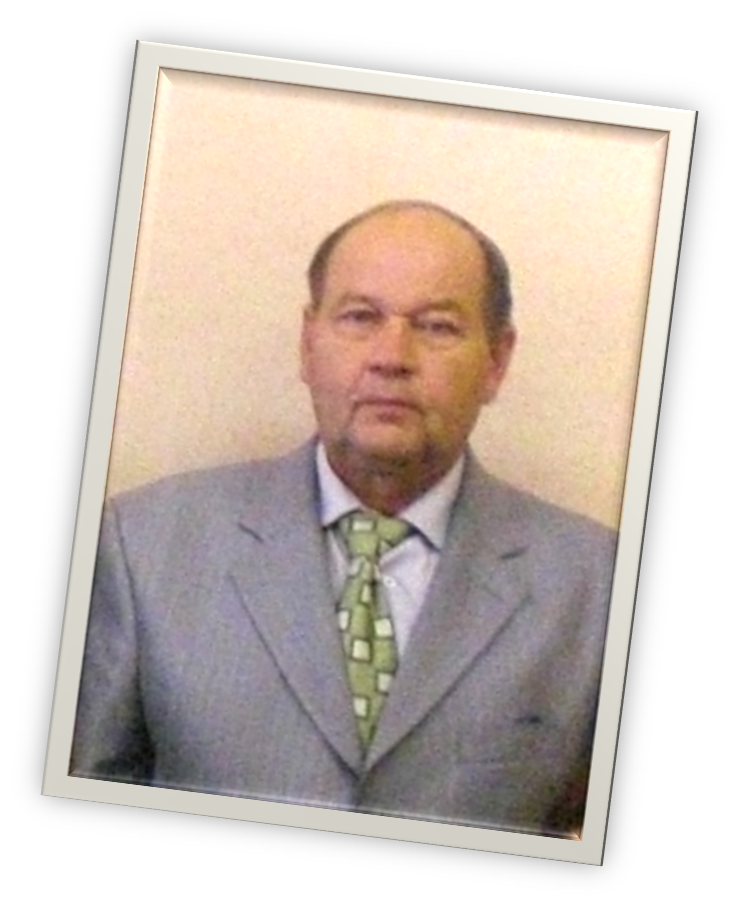 В Ваш юбилей примите поздравленья!
Сегодня Вам всего 65!
Желаем крепкого, огромного здоровья,
К Вам поздравления душевные летят!
Пусть в сердце не наступит злая вьюга,
Пускай не покидает счастье дом!
В лицо чтоб знали недруга и друга,
Чтоб все плохое было только сном!
От юбилеев не уйти.
Они настигнут каждого, как птицы.
Но главное — сквозь годы пронести
Тепло души, сердечности частицу.
У Вас сегодня 65-летний юбилей.
Мы от души Вас поздравляем!
И в жизни главного желаем:
Здоровья, счастья радости
И лет до ста без старости!
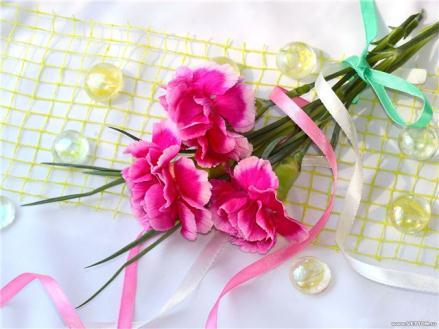 65 лет счастливыхВ кругу семьи, среди друзей,Среди студенток молодых красивых,Прекрасно жили Вы до этих дней.Сегодня в юбилей вокруг собралисьТоварищи, знакомые, родня,Пускай о молодости лишь воспоминания остались, Мы и за это крикнем Вам :«Ура!»
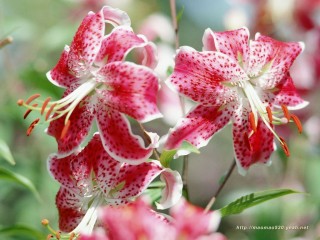 Желаем здоровья и смеха,
Пусть годы не станут вам пленом,
Всегда вы достойны успеха,
Вам море еще по колено!
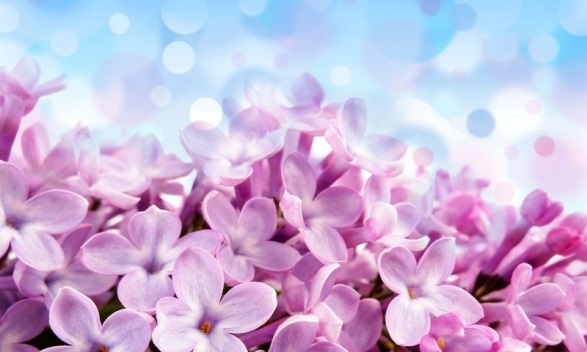 Дорогой Леонид Альбинович! 
С КРАСИВЫМ ЮБИЛЕЕМ!
Будьте здоровы, оптимистичны,
Чтобы всегда было все на «отлично»!

С уважением, коллектив преподавателей и студентов факультета ДиНО
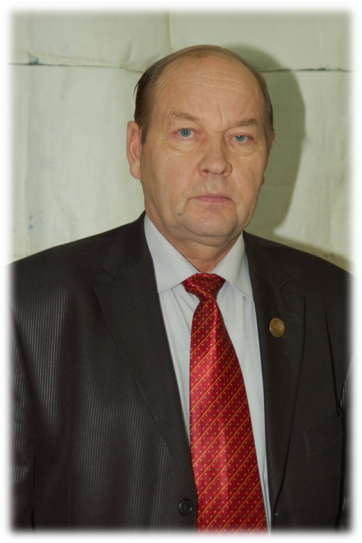 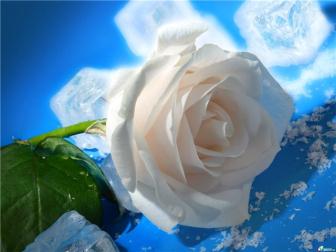